Objectifs :
Savoir reproduire l’organisation dans l’espace d’un ensemble limité d’objets en les manipulant.
Je sais reproduire une configuration d’après une photo.
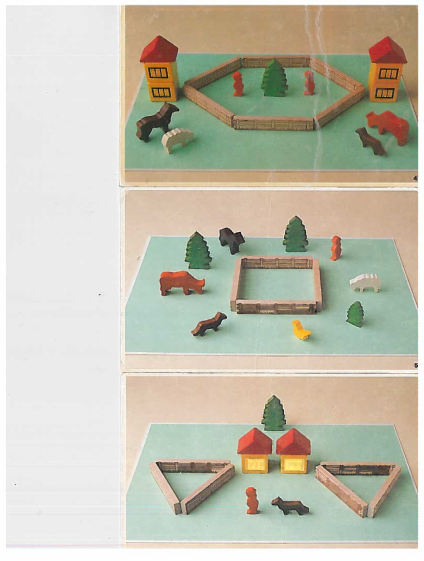 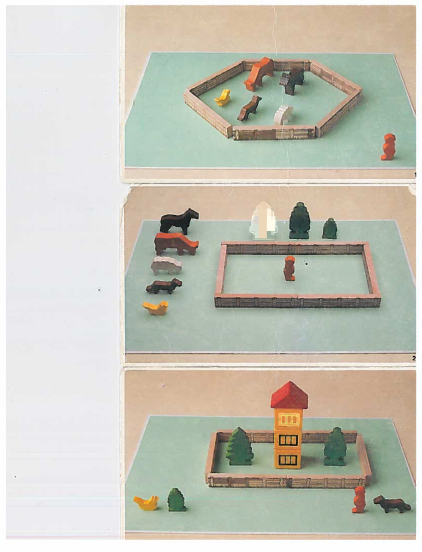 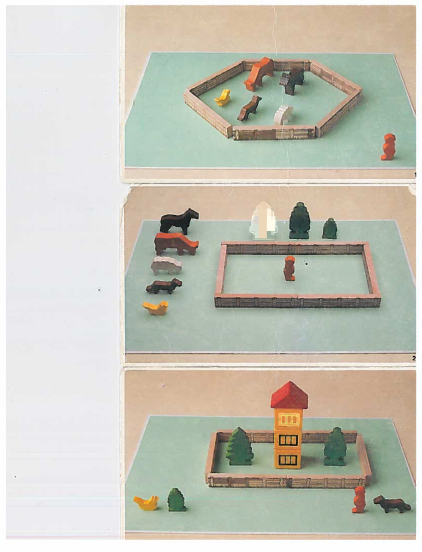 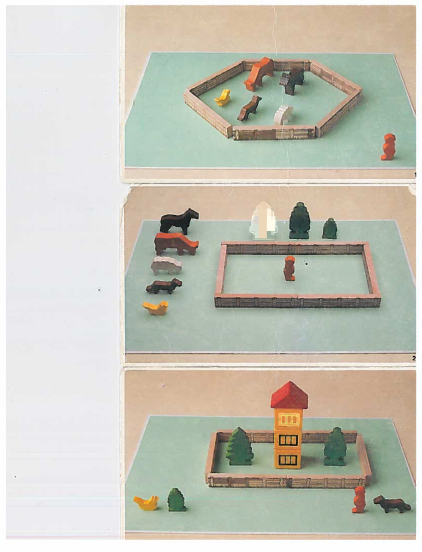 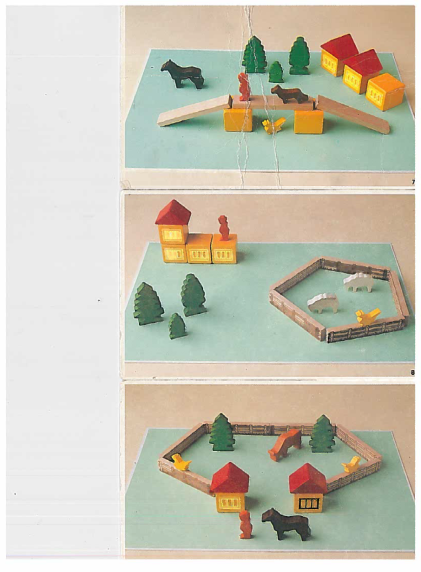 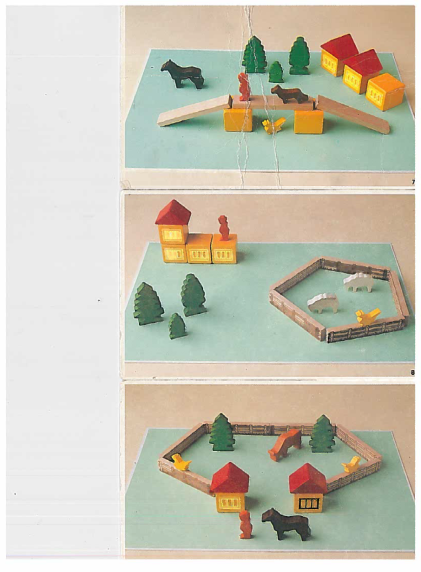 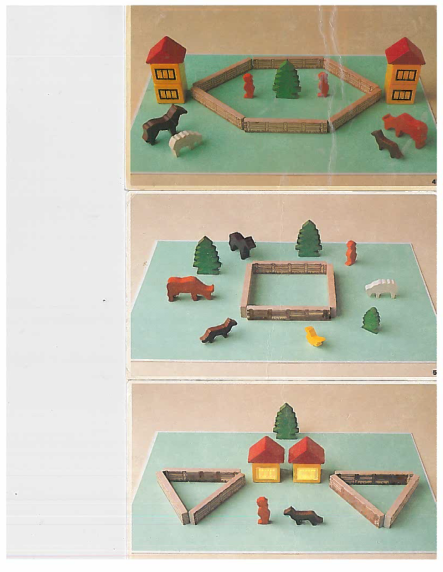 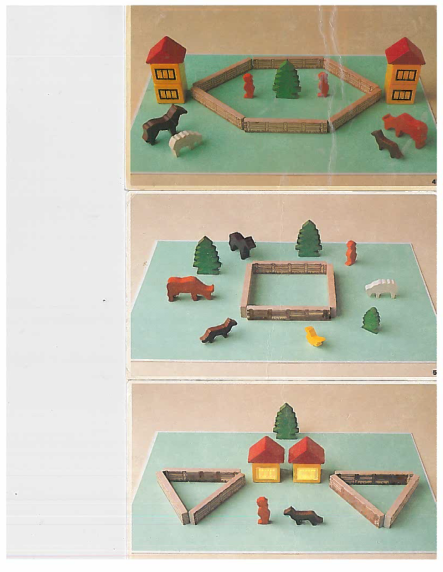 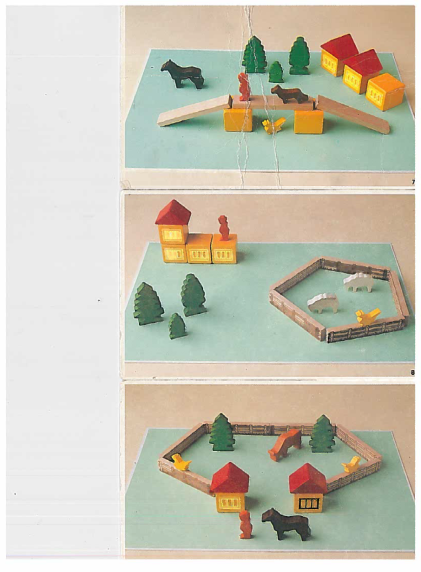 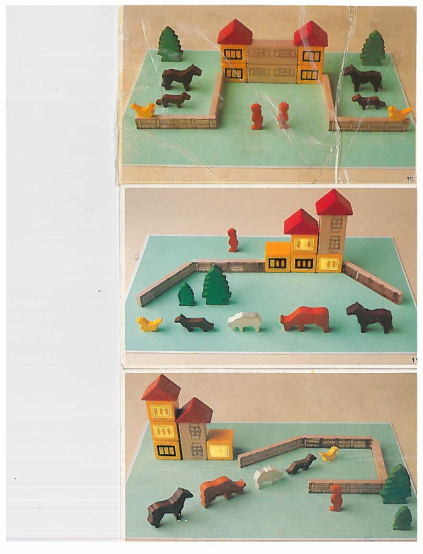 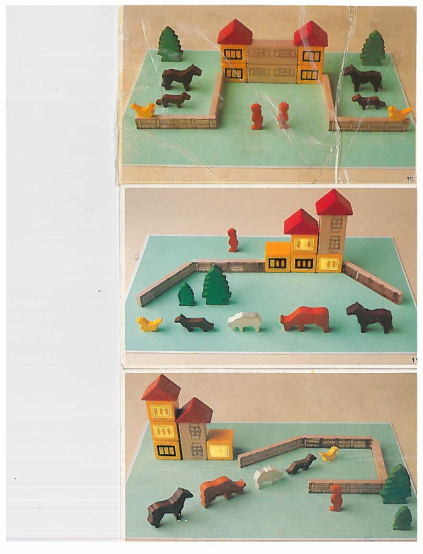 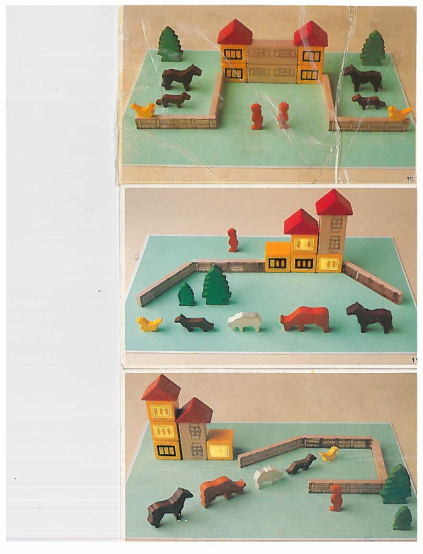 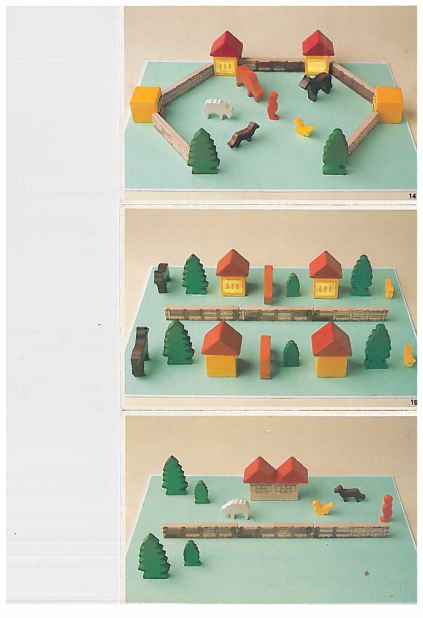 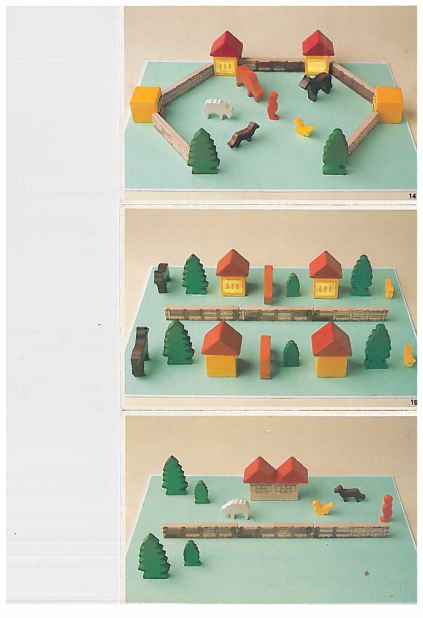 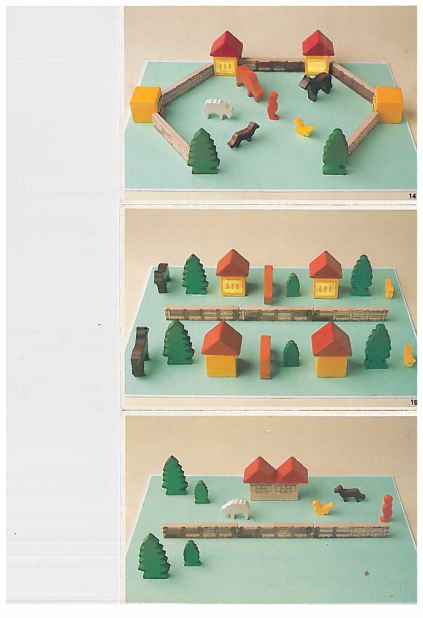 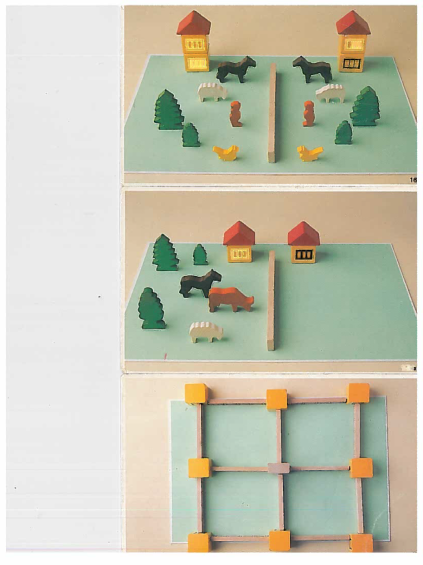 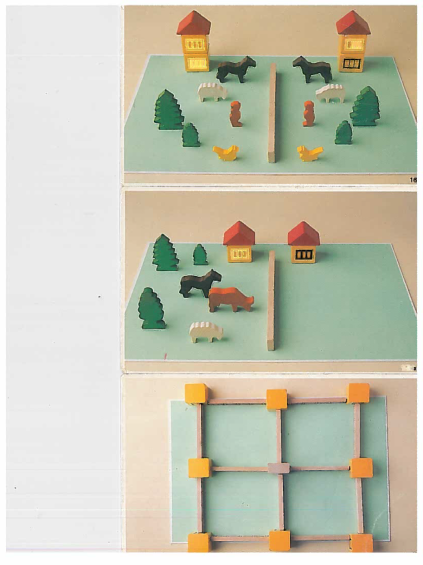 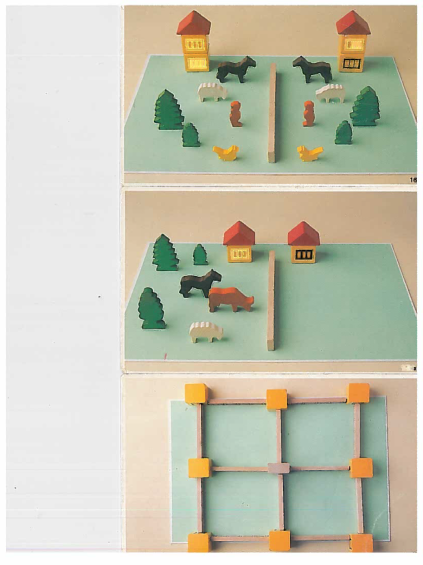 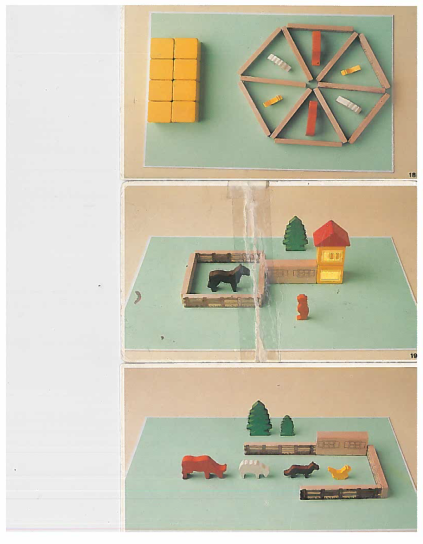 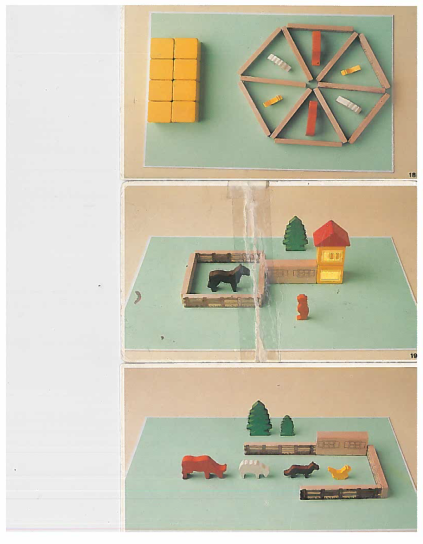 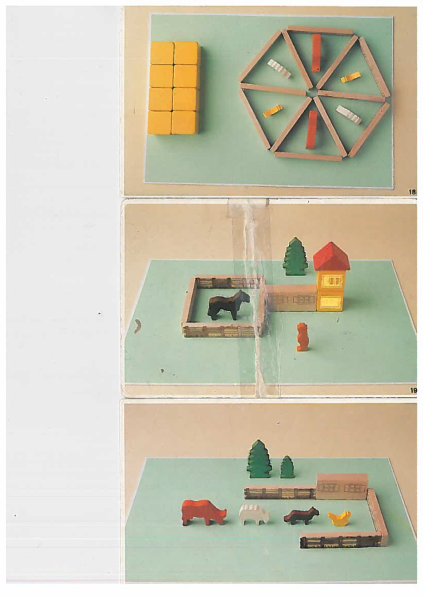 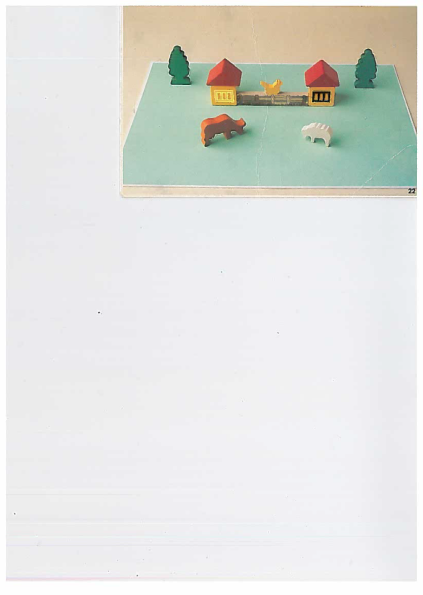